UNIT 5
ENGLISH EXAM
DNA: adn
Clone: clon
Genetically modified crops: cultivos genéticamente modificados
Spacecraft: astronave
Satellite: satélite
Wind turbine: aerogenerador
Solar panel: panel solar
Battery: batería
Cure: cura
Disease: enfermedad
Vaccine: vacuna
Planet: planeta
VOCABULARY:science
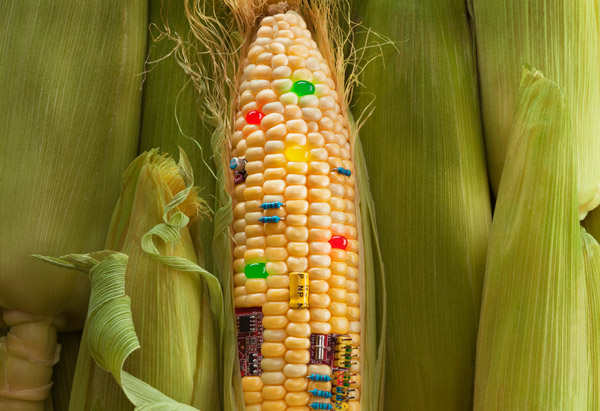 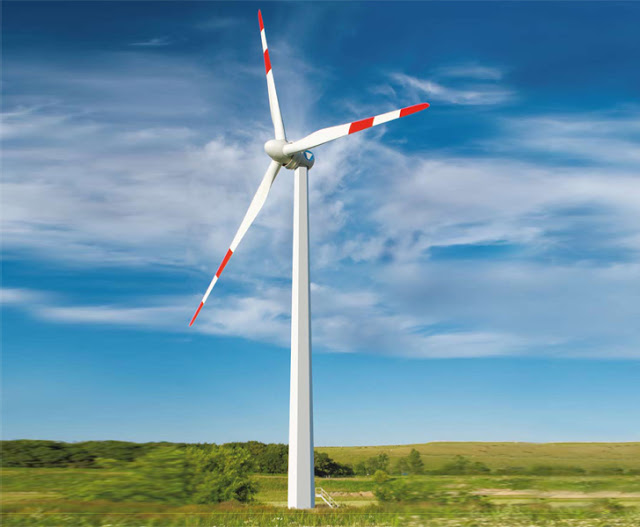 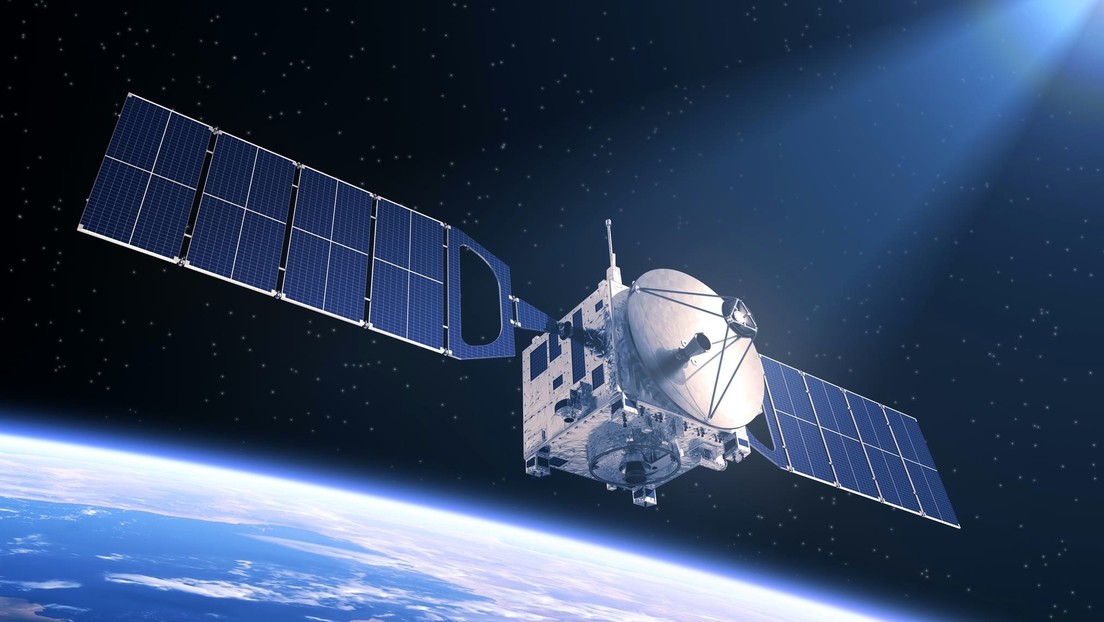 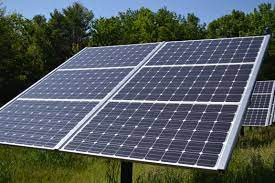 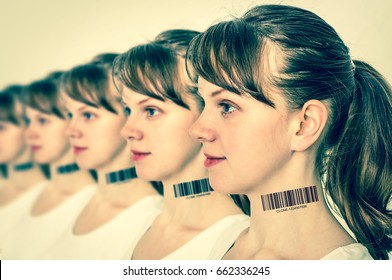 2
Laboratory: laboratorio
Test tube: tubo de ensayo
Thermometer: termómetro
Explosion: explosión
Pressure: presión
Jug: jarra
Gas: gas
Liquid: líquido
Gravity: gravedad
Temperature: temperatura
Air: aire
Bubbles: burbujas
Acid: ácido
Chemical reaction: reacción química
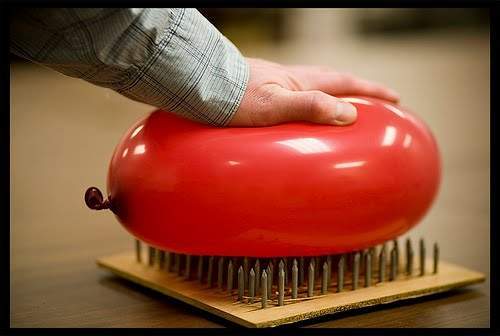 VOCABULARY:science in the classroom
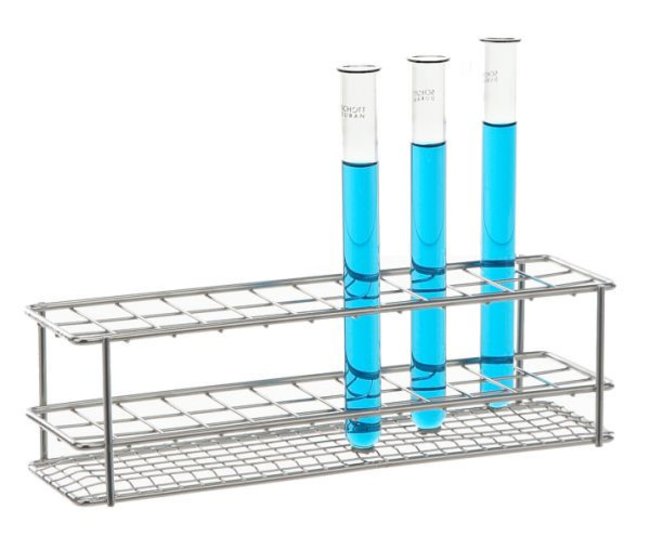 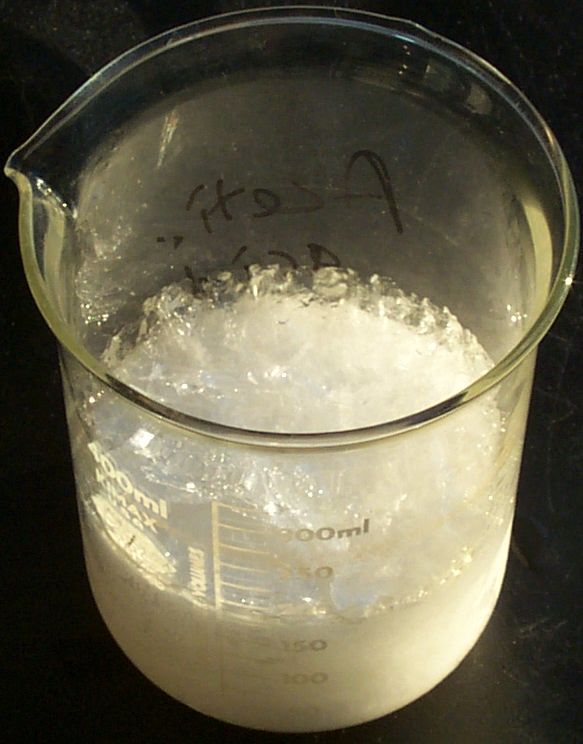 3
Will
             Can  Be able to
Won’t
GRAMMAR: future
GRAMMAR: first conditional